Отчет об исполнении бюджета МО
«Новоалександровское сельское поселения» за 2017 год
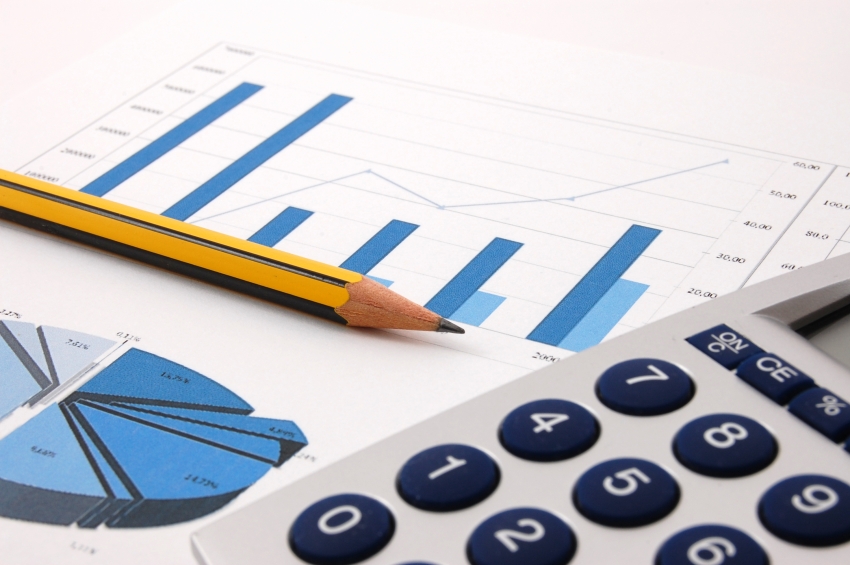 Уважаемые жители
 «Новоалександровское сельское поселение»!

В соответствии с Бюджетным посланием Президента Российской  Федерации		В.В.Путина	о	бюджетной	политике,	в	целях	реализации  принципа		прозрачности		и		 открытости	бюджета		и		информирования  жителей	о		расходовании		средств	бюджета	разработана	брошюра
«Бюджет для граждан» по исполнению бюджета за 2017 год.
Представленная в ней информация позволит гражданам составить  представление об источниках формирования доходов бюджета  сельского поселения, направлениях расходования бюджетных средств в  2017 году и сделать выводы об эффективности использования  бюджетных средств.
Администрация «Новоалександровское сельское поселение», публикуя  брошюру «Бюджет для граждан» по исполнению бюджета за 2017 год,  надеется на заинтересованное внимание жителей сельского поселения к  процессу исполнения бюджета.
Содержание
I.	Вводная часть
Этапы бюджетного процесса
Основные параметры бюджета за 2017 год, динамика доходов и расходов
II. Исполнение бюджета по доходам
Показатели исполнения доходов за 2017 год
Структура налоговых и неналоговых доходов в 2017 году
Налог на доходы физических лиц
Единый сельскохозяйственный налог
Налог на имущество и земельный налог
Безвозмездные поступления за 2017 год
III. Исполнение бюджета по расходам
Исполнение расходной части бюджета МО «Обуховское сельское поселение по отраслям за 2017 год
Отраслевая структура расходов в 2017 году
IV . Источники финансирования дефицита бюджета
13. Структура фактически сложившегося дефицита за 2017 год
3
I. Вводная часть
Этапы бюджетного процесса
Принятие бюджета
4
Оплата труда
Думой
Социальные выплаты  населению
Публичные слушания  бюджета
Строительство социально-  значимых объектов
Рассмотрение бюджета  Думой
Внесение бюджета в  Думу
Финансовое обеспечение  казенных учреждений
Утверждение бюджета  главой МО
Заключение контрактов  и договоров
Формирование  бюджета
Оплата иных
расходов
I. Вводная часть
Основные параметры бюджета за 2017 год
(тысяч рублей)
5
17991,96
18052,88
60,92
Динамика доходов и расходов бюджета за 2015 - 2017 годы, тыс. руб.
II. Исполнение бюджета по доходам
Показатели исполнения доходов «Новоалександровское сельское  поселение» за 2017 год
6
Структура налоговых и неналоговых доходов «Новоалександровское  сельское поселение» в 2017 году
7
II. Исполнение бюджета по доходам
Налог на доходы физических лиц , тыс.рублей.
1994,31
тыс.руб.
1792,27
тыс.руб.
8
II. Исполнение бюджета по доходам
Единый сельскохозяйственный налог.
9
II. Исполнение бюджета по доходам
Налоги на имущество, тыс.рублей.
10
II. Исполнение бюджета по доходам
Безвозмездные поступления за 2017 год
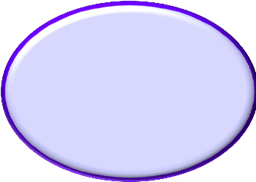 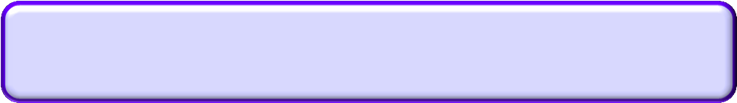 Дотации на выравнивание  бюджетной 
обеспеченности
130,5
тыс.руб.
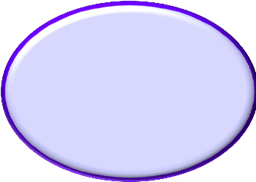 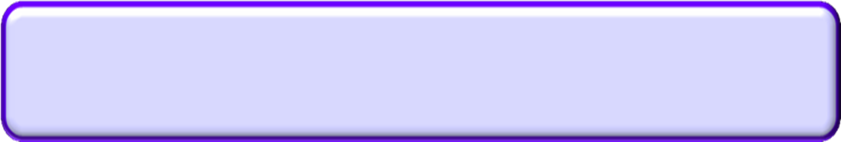 173,3 
тыс.руб.
Субвенции на осуществление  первичного воинского учета
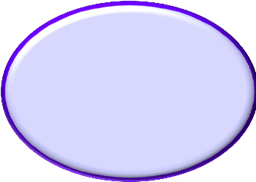 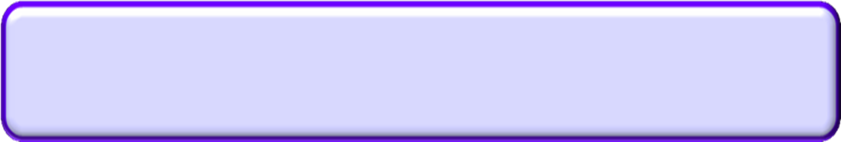 0,2 
тыс.руб
Субвенции на выполнение  полномочий субъектов Российской  Федерации.
232,5
тыс.руб.
прочие межбюджетные трансферты на:
11
III. Исполнение бюджета по расходам
Исполнение расходной части бюджета «Новоалександровского сельское поселение»
по отраслям за 2017 год (тысяч рублей)
12
III. Исполнение бюджета по расходам
Отраслевая структура расходов в 2017 году
13
IV. Источники финансирования дефицита бюджетаФактически на 01.01.18г. в бюджете«Новоалександровское  сельское поселение» сложился дефицит в сумме 60,91 тысяч рублей.
Спасибо за внимание!!!